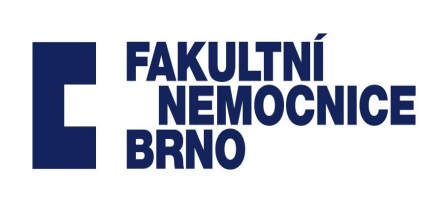 Department of Gynecology and Obstetrics 
Brno University Hospital and 
Masaryk University, Faculty of Medicine
head: doc. MUDr. Vít Weinberger, Ph.D
Pelvic infection and STDs
Tvarožek S., Meixnerová I.
Obstetrics and Gynecology  - lectures
2020
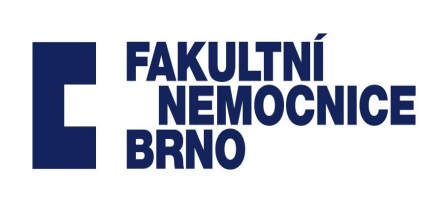 Pelvic infection and STDs
Risk factors
Age, parity
early sexual life, high risk: 15-39 yo.
Multiparous women 10x higher risk compare to nulligravid women
Promiscuity
IUS/IUD - 5-6x higher risk of inflamatory disease
Alcohol, drugs
Other						
Iatrogenic factors (cervical dilatation, abrasion and curretage of the uterine cavity, hysteroscopy ...)
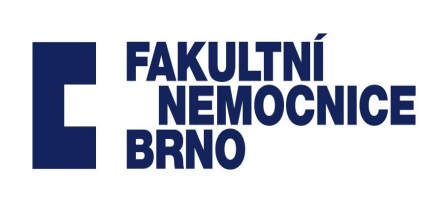 Pelvic infection and STDs
Gynecological inflammatory diseases
Localisation:
External female organs (vulvitis, colpitis)
Internal organs (cervicitis, metritis)
PID = pelvic inflammatory disease (oophoritis, salpingitis, pelveoperitonitis)

Etiology:
Viruses, bacterias, fungi (?) protozoa (?)
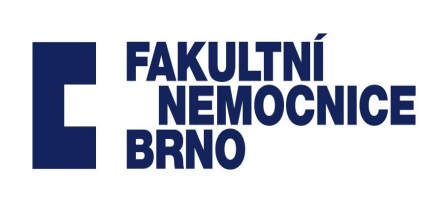 Pelvic infection and STDs
Vulvitis
Elderly women with skin damage (scratching, leakage of urine,
       sweat –  obese people, menstrual blood)
Reduced skin resistens (diabetes, hepatopathy, anemia)
can occur concomitantly with other vaginal inflammatory diseases 

Etiology :
bacteria, fungi, viruses
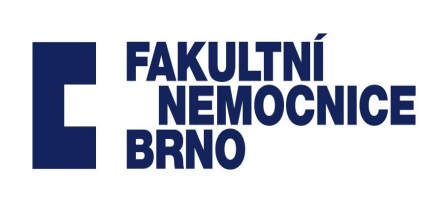 Pelvic infection and STDs
Vulvitis
Symptoms: 
Bacterial : well-defined border (folliculitis, furuncle, abscess)  or wihout
      sharply defined border (phlegmon), abrasions, skin defect with         
      secretion, crusts
Fungal (Yeast) : itchy, burning, white patches
Viral (specific symptoms) : condylomata accuminata, herpes simplex genitalis
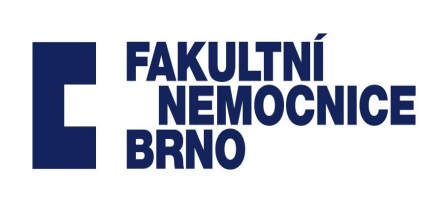 Pelvic infection and STDs
Vulvitis
Diagnose: 
Clinical symptoms, microbiological culture (bacterial inflammation) 
Serological test (viruses)
Dermatologic examination

Therapy:  depends on etiology
Antimycotics/local use of ATB/ATB systematic  
Painkillers, antihistamines, corticosteroids
Surgical (abscess) incision/extirpation
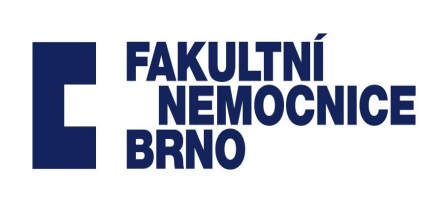 Pelvic infection and STDs
Herpes simplex
Etiology: DNA virus Herpesviridae (HSV1 a HSV2) 
Latent infection – notably reside in neural ganglia, in case of stress or immunodeficiency can be reactivated
Transmitted by contact with infected person 

Symptoms:
Prodrome – red skin, itching 1-2 days before the onset of disease
Painful blisters - papules, vesikles, pustules, crusts
Tingling or burning in the genital area

Therapy: Acyclovir 200mg tablet five times a day
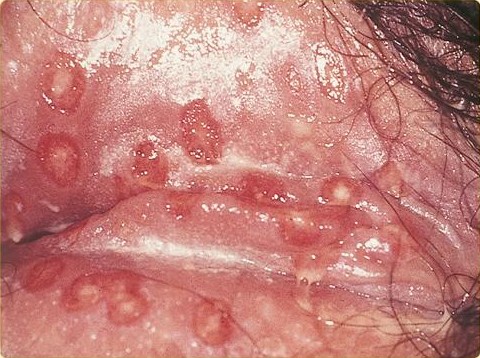 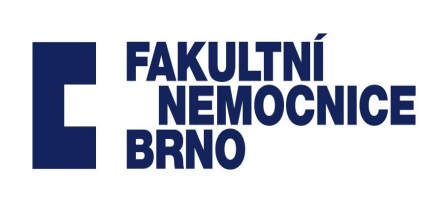 Pelvic infection and STDs
Condylomata accuminata
(genital warts)
Etiology: DNA Papillomaviridae, HPV low risk 6, 11 , sexually transmitted
Symptoms and characteristics:
anogenital warts, located on vulva, perineum, perianal region, anus,
	vaginal wall, cervix
itching, bleeding
spread through direct skin-to-skin contact (oral, genital, or anal sex) 
virus affect only squamous cells of the skin
Therapy:  
Topical agents: Podofylotoxin, Trichloroacetic acid, Imiquimod
Physical ablation: excision, electrocauterization, laser ablation
Prophylaxis: HPV vaccination (low 6, 11 and high risk 16, 18 – cervical ca.)
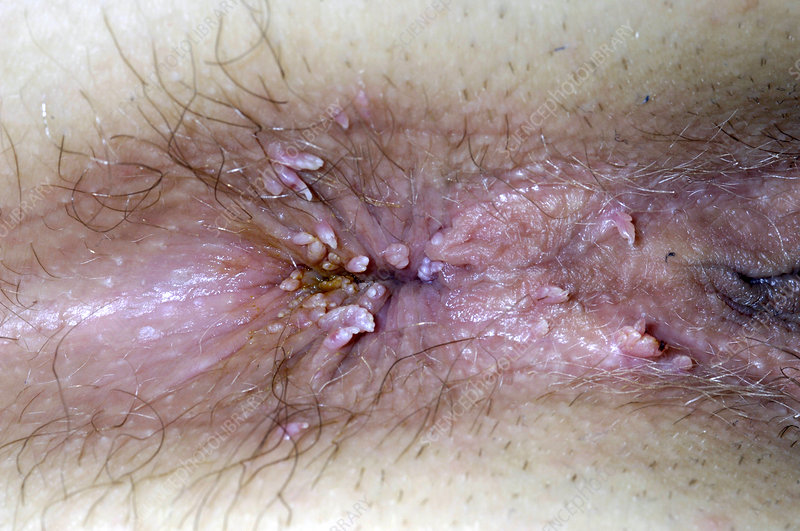 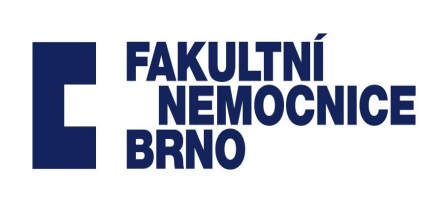 Pelvic infection and STDs
Vaginal infections
Diagnosis:
1.  microscopic examination 
vaginal wet mount – looking for: WBC, epithelia, bacteria, yeast cell, trichomonads,  clue cells
2.  Whiff test
several drops of a potassium hydroxide (KOH) solution are added to a sample of the vaginal discharge
a strong fishy odor from the mix means bacterial vaginosis is present
3. KOH slide
a sample of the vaginal discharge is placed on a slide and mixed with a KO
The KOH kills bacteria and cells from the vagina, leaving only yeast for a yeast infection
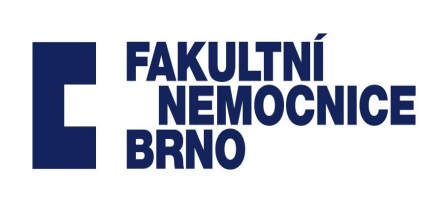 Pelvic infection and STDs
Vaginal infections
Diagnosis:
3 . Vaginal pH
normal vaginal pH: 3–4,5
pH 4,5–5,5 suggestive of bacterial vaginosis
pH higher than 5,5 may indicate bacterial vaginitis or trichomoniasis
in case of yeast infection is pH in normal range

In case of unclear diagnose or recurrent infection perform microbiological culture
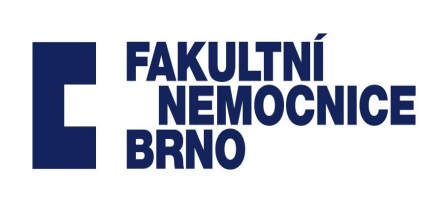 Pelvic infection and STDs
Bacterial vaginosis
Definition:
overgrowth of bacteria naturally found in the vagina, or decrease in the abundance of lactobacilli in the vaginal microbiota
more common in women with IUD

Etiology:
facultative anaerobic Gardnerella vaginalis
overgrowth of other, predominantly anaerobic bacteria (Bacteroides, Mobiluncus (Vibrio), peptostreptococcus)
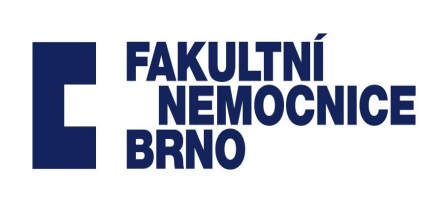 Pelvic infection and STDs
Bacterial vaginosis
Symptoms:
Thin, grey, white or green vaginal discharge
Foul-smelling "fishy" vaginal odor, mostly after sexual intercourse
Vaginal itching, burning
Sometimes no signs or symptoms

Diagnosis:  Amsel criteria (2 out of 4 required for diagnosis)
Homogenous grey-white discharge
Increased pH 4,5–5,5
Clue cells in microscopy (squamous epithelial cell with bacteria adherent on their walls)
Positive Whiff test
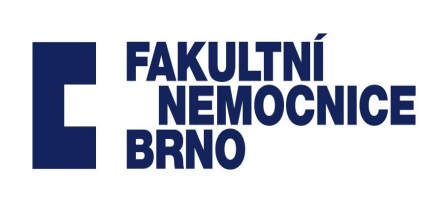 Pelvic infection and STDs
Bacterial vaginosis
Therapy: 
In women with symptoms, I. trim. of pregnancy, before surgery
Metronidazol 500mg vag. 7 days, Clindamycin, Nifuratel (Macmiror)
Vaginal probiotics after ATB treatment as recurrence prophylaxis
treating the sexual partner is not necessary

Complication :
metritis, cystitis, PID 
Risk factor for preterm birth
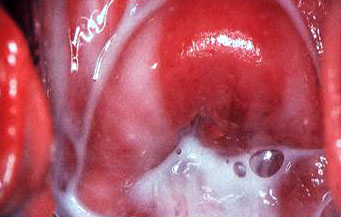 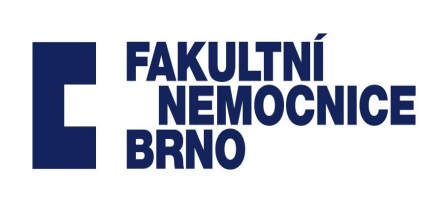 Pelvic infection and STDs
Bacterial colpitis (aerobic vaginitis)
Etiology : colistreptococcus, staphylococcus, enterococcus and E. coli
Symptoms:
Thick yellow vaginal discharge, dyspareunia, vaginal inflammation – red and swollen vaginal wall
Diagnosis:
clinical symptoms
microbiological culture

Therapy: 
vaginal application: Clindamycin, Nifuratel
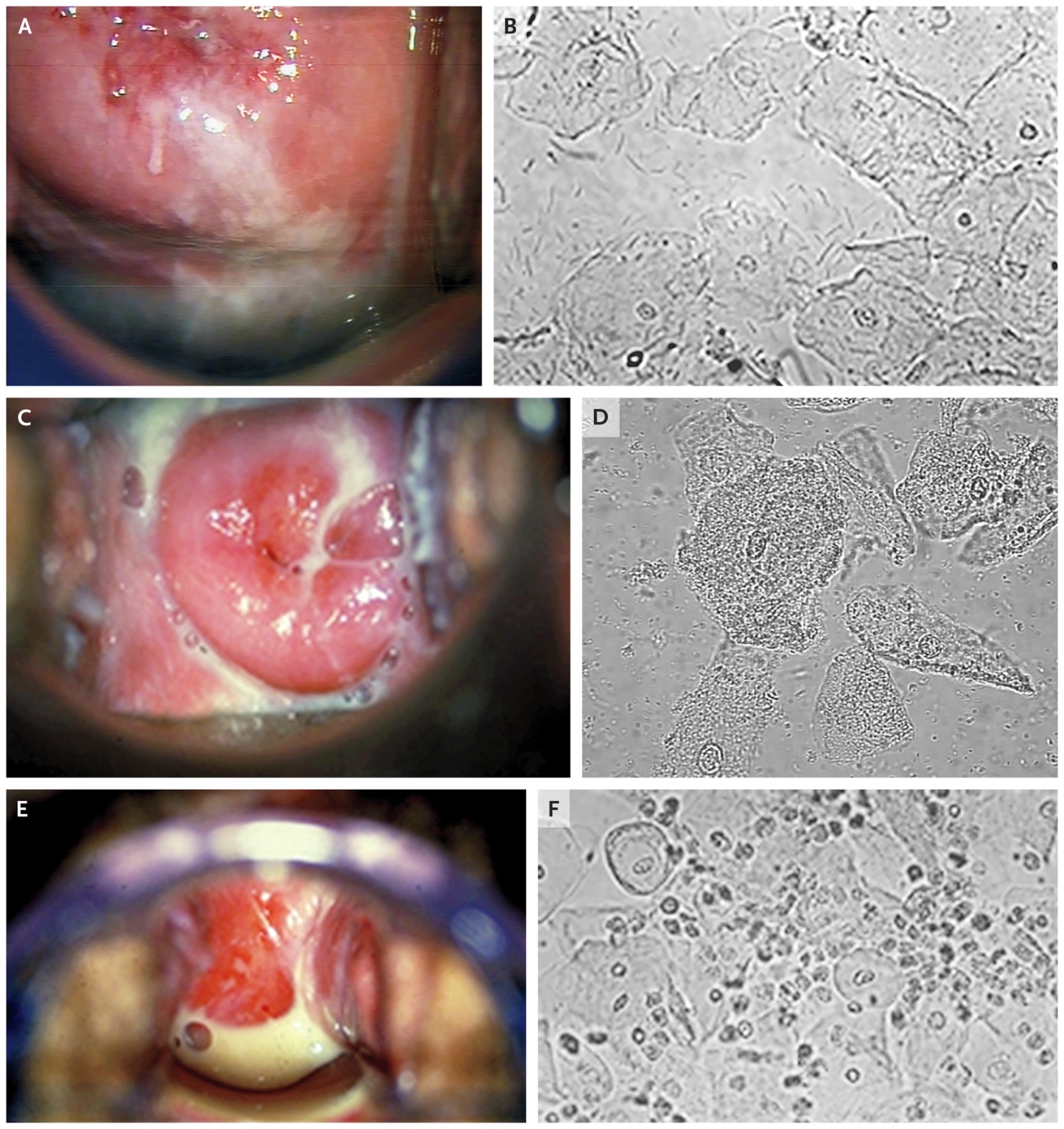 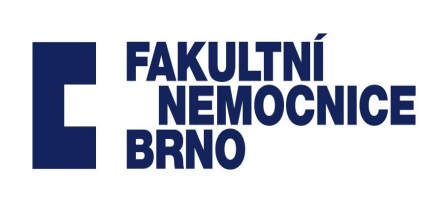 Pelvic infection and STDs
Candidiasis (yeast infection)
Eriology: Candida albicans, C. tropicalis, C. glabrata 
Vagina naturally contains a balanced mix of yeast including Candida
In case of disrupted vaginal balance, in immunodeficient patients, increased estrogen levels (pregnant, COC, estrogen therapy)

Risk factors:
pregnancy (III. trimester)
Diabetes mellitus, increased sugar intake
ATB therapy, corticosteroids, estrogens
Impaired immune system
Synthetic underwear, promiscuity
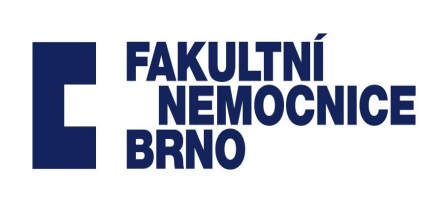 Pelvic infection and STDs
Candidiasis (yeast infection)
Symptoms:
itching, burning, especially during intercourse or while urinating
Thick, white, odour-free vaginal discharge with a cottage cheese appearance
redness and swelling of the vulva and vagina
Very often as a vulvovaginitis
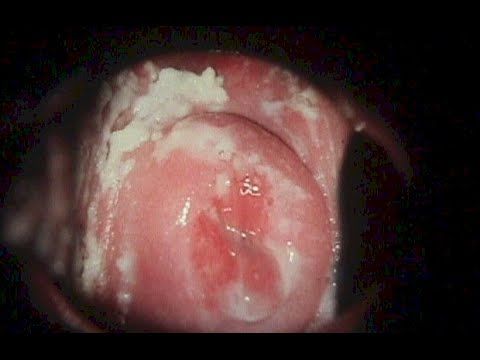 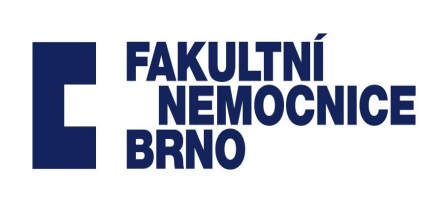 Pelvic infection and STDs
Candidiasis (yeast infection)
Diagnosis:
Clinical symptoms
microscopic examination 
microbiological culture
In recurrent infections – oGTT (DM exclusion)
Normal vaginal pH, negative whiff test

Therapy:
Azol antifungals – topical/vaginal (Clotrimazole) or systemic 
therapy success rate is more than 90%
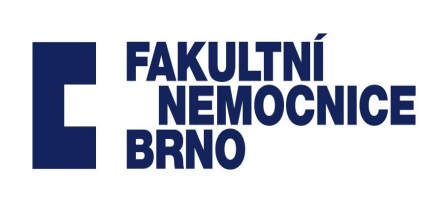 Pelvic infection and STDs
Trichomoniasis
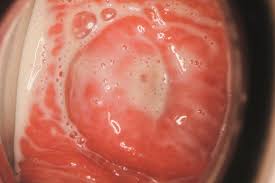 Etiology : Trichomonas vaginalis 
STD, treatment of all sexual partners is necessary

Symptoms:
50 % of women are without any clinical symptoms
frothy, greenish, foul-smelling vaginal discharge
vulval itching and soreness, Cervix may have a ‘strawberry’ appearance

Diagnosis:
Positive Whiff test
pH > 4,5
microscopy: flagellated moving protozoa (trichomonas vaginalis)
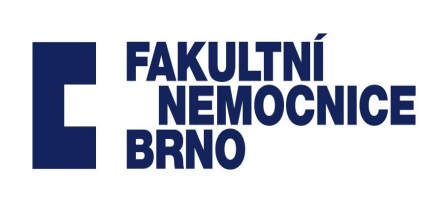 Pelvic infection and STDs
Trichomoniasis
Therapy:
systemic use of Metronidazole 500mg tbl twice a day for 7-10 days

Complications:
Preterm birth 
Low birth weight
transmission of infection to the baby during 
	delivery
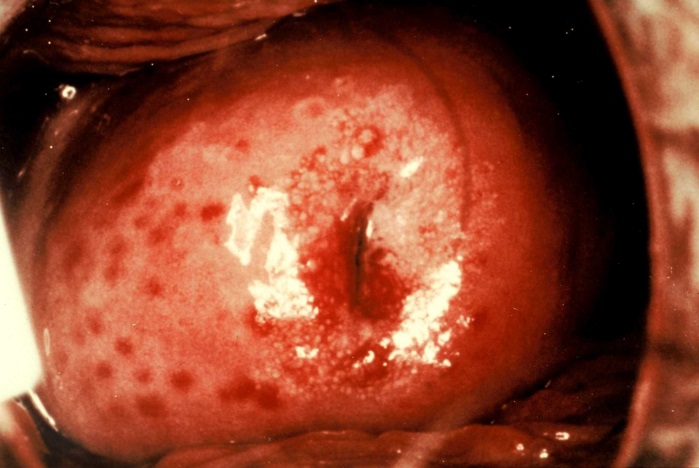 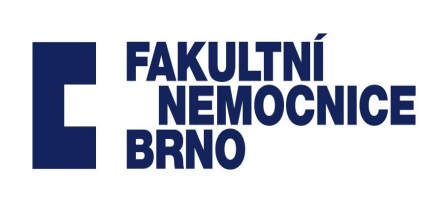 Pelvic infection and STDs
Cervicitis
Etiology: 
Chlamydia trachomatis, mycoplasma, Neisseria gonorrhoea 

Symptoms: 
Asymptomatic in 30–50 % cases 
large amounts of unusual vaginal discharge, dyspareunia, bleeding between periods, painful urination, lower abdomen pain
chronic cervicitis– dysmenorrhoea, dyspareunia, infertility 
in men – urethritis, mostly asymptomatic – Asymptomatic carrier
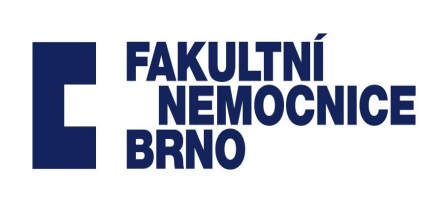 Pelvic infection and STDs
Cervicitis
Diagnosis:
a pelvic examination
A specimen collection – microbiological culture from the cervix
Antibody detection – RIA, ELISA, PCR
Cervical cancer exclusion (colposcopy, cytology, biopsy)
Therapy: 
Systemic targeted antibiotic therapy
Azithromycin 1000mg oral single dose (chlamydia)
Doxycyclin 200mg every twice a day for 7 day (chlamydia, Neisseria)
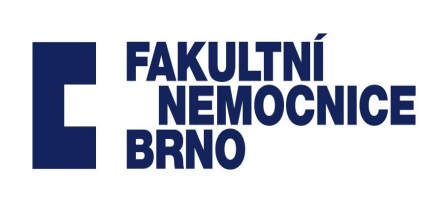 Pelvic infection and STDs
Endometritis (endomyometriris)
Etiology:
Ascendent infection - cervix
Surgical procedures (curettage, hysteroscopy, IUD insertion)
Neisseria, Chlamydia, rarely M. tuberculosis

Symptoms:
acute: lower abdomen pain, fever, abnormal vaginal bleeding or discharge
	tender to bimanual palpation 
chronic: hypermenorhoea, chronic lower abdomen pain
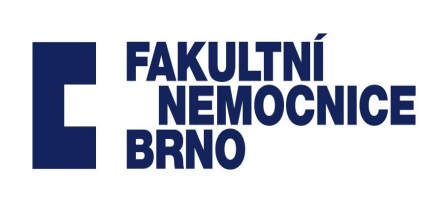 Pelvic infection and STDs
Endometritis (endomyometriris)
Diagnosis:
Symptoms
a pelvic examination
a specimen collection – microbiological culture from the cervix
The inflammatory markers: CRP, WBC)
Cervical cancer exclusion (colposcopy, cytology, biopsy)

Therapy:
intravenous administration of antibiotics (empiric targeted)
Symptomatic therapy: painkillers …
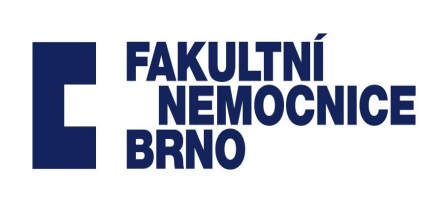 Pelvic infection and STDs
Pelvic inflammatory disease - PID
Inflammation of upper genital tract
fallopian tube or ovary (salpingitis, oophoritis)
Tubo-ovarian abscess (TOA)
Pelviperitonitis
Peritonitis

Etiology: 
ascendent infection from uterus or spreading from appendix
TOA can develop from the lymphatic system with infection of the parametrium from an intrauterine device (IUD)
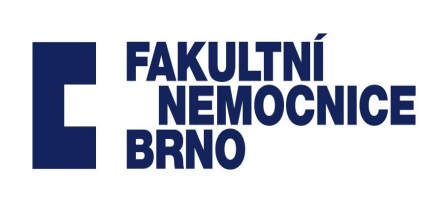 Pelvic infection and STDs
PID
Symptoms: very variable
acute – almost 40% asymptomatic, lower (bilateral) abdomen pain, vaginal discharge, abnormal uterine (vaginal) bleeding, fever sometimes with chills, nausea, vomiting, dyspareunia, frequent or difficult urination

chronic – dyspareunia, chronic lower abdomen pain, infertility, irregular menstrual cycle
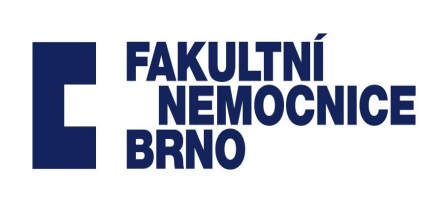 Pelvic infection and STDs
PID
Etiology : 
Ch. trachomatis, N.gonorrhoeae, E.coli, mycoplasma, ureaplasma, Staphylococcus, Streptococcus, bacteroides, peptostreptococcus

Risk factors:
Being sexually active women younger than 25 yo.
Multiple sexual partners
Previous STDs
Uterine instrumentation – curettage, hysteroscopy, IUD insertion (very small risk)
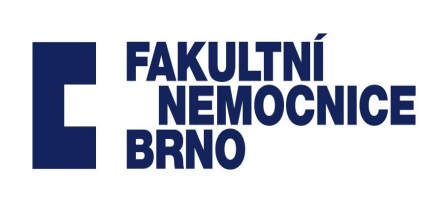 Pelvic infection and STDs
PID
Diagnosis:
Symptoms
a pelvic examination
a specimen collection – microbiological culture from the cervix
The inflammatory markers: CRP, WBC)
Cervical cancer exclusion (colposcopy, cytology, biopsy)
Ultrasound – sacto/pyosalpinx

Therapy:
intravenous administration of antibiotics (empyric targeted)
Symptomatic therapy: painkillers …
Laparoscopy – ovariectomy, salpingectomy, adnexectomy,…..
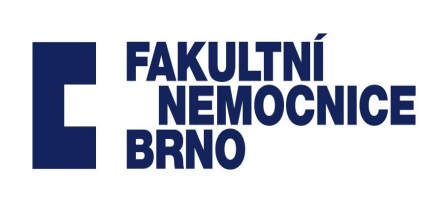 Pelvic infection and STDs
ATB therapy PID
Combination of broad-spectrum antibiotics – intravenous preferably
Aerobic bacteria ATB 
doxycyclin – 100 mg twice a day oral 
azithromycin – 500 mg a day
Amoxicillin+Clavulanic Acid  (Augmentin) – 1,2 g every 8 h. iv. 
Anaerobic bacteria ATB
metronidazole – 500 mg every 8 h. iv.
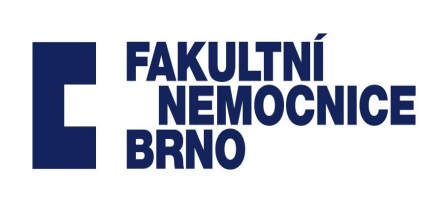 Pelvic infection and STDs
PID Complications
Acute:  
Perihepatitis  (4 - 28 %) 
Rupture of TOA resulting in sepsis (life-threating)- mortality 6 - 15 %- immediate surgical intervention
Periappendicitis   (2 - 10 %)
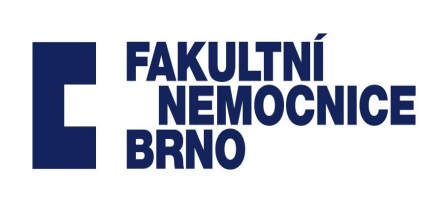 Pelvic infection and STDs
PID Complications
Chronic:
Chronic lower abdominal pain  (5 %)
Infertility (14 - 38 %) – from blocked fallopian tubes
Ectopic pregnancy 10 - 30 %)
FITZ-HUGH-CURTIS sy. – perihepatic adhesion (Chlamydia, Neisseria)
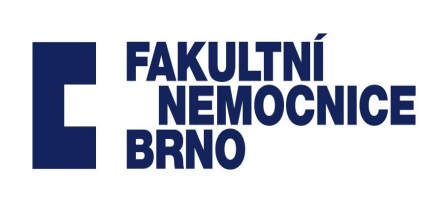 Pelvic infection and STDs
Pelvic actinomycosis
Etiology: Actinomyces israeli 
formation of painful abscesses and fibrosis in human body (lung, breast, pelvis...)
predominantly associated with the longstanding use of intrauterine device

Symptoms: abdominal pain, fever, vomitus, nausea, diarrhoea, obstipation

Therapy 
IUD extraction, ATB therapy PNC, Doxycycline
laparotomy/LSC (abscess drainage, lavage)  (in unsuccessful ATB treatment)
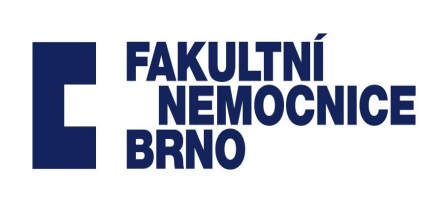 Pelvic infection and STDs
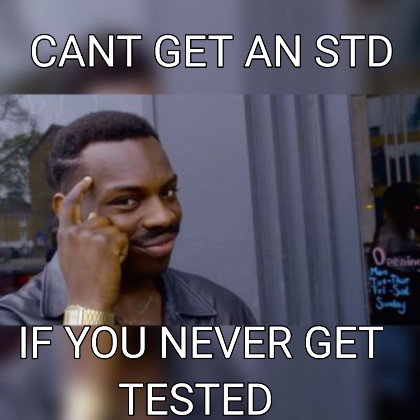 Thank you
for your attention
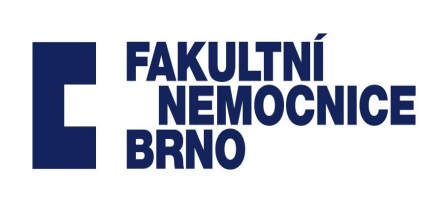 Pelvic infection and STDs
Questions
Which of the following is not the risk factor of pelvic infection?
Promiscuity
Alcohol
Late sexual life
Cervix dilatation

What two STDs cause PID when left untreated?
Syphilis and gonorrhoea 
Genital herpes and genital warts
Chlamydia and genital warts
Gonorrhoea and chlamydia
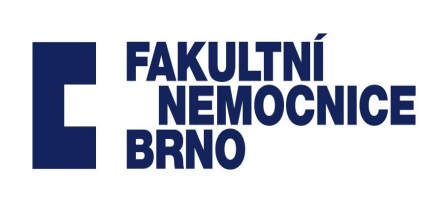 Pelvic infection and STDs
Questions
Which of the following is not the risk factor of pelvic infection?
Promiscuity
Alcohol
Late sexual life
Cervix dilatation

What two STDs cause PID when left untreated?
Syphilis and gonorrhoea 
Genital herpes and genital warts
Chlamydia and genital warts
Gonorrhoea and chlamydia
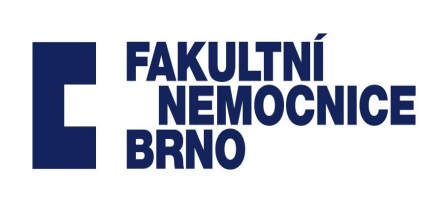 Pelvic infection and STDs
Questions
Which of the following is not the risk factor of pelvic infection?
Promiscuity
Alcohol
Late sexual life
Cervix dilatation

What two STDs cause PID when left untreated?
Syphilis and gonorrhoea 
Genital herpes and genital warts
Chlamydia and genital warts
Gonorrhoea and chlamydia
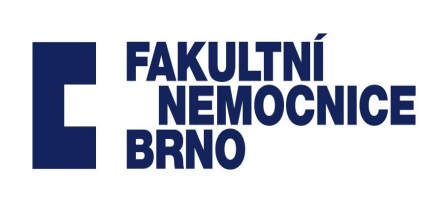 Pelvic infection and STDs
Questions
A normal vaginal pH level is?
Between 3.8 and 4.5
Below or equal to 4.5
Above or equal to 4.5
Between 4.5 and 7

Whiff test?
may suggest either trichomoniasis or bacterial vaginosis 
strong fishy odour is indicative of a negative test result
may suggest either trichomoniasis or bacterial colpitis 
All of the above answers are correct
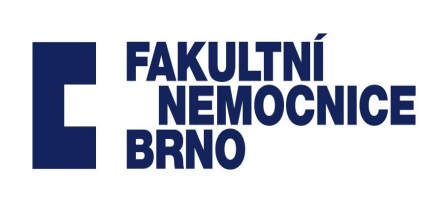 Pelvic infection and STDs
Questions
A normal vaginal pH level is?
Between 3.8 and 4.5
Below or equal to 4.5
Above or equal to 4.5
Between 4.5 and 7

Whiff test?
may suggest either trichomoniasis or bacterial vaginosis 
strong fishy odour is indicative of a negative test result
may suggest either trichomoniasis or bacterial colpitis 
All of the above answers are correct
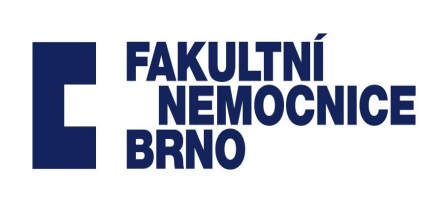 Pelvic infection and STDs
Questions
A normal vaginal pH level is?
Between 3.8 and 4.5
Below or equal to 4.5
Above or equal to 4.5
Between 4.5 and 7

Whiff test?
may suggest either trichomoniasis or bacterial vaginosis 
strong fishy odour is indicative of a negative test result
may suggest either trichomoniasis or bacterial colpitis 
All of the above answers are correct
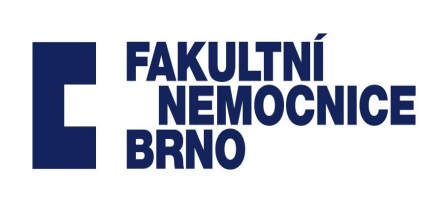 Pelvic infection and STDs
Questions
Symptoms of genital herpes are:
Tingling or burning in the genital area
Painful blisters in the genital area
Vaginal discharge
A and B
A,B and C

The cytomegalovirus (CMV) can‘t be spread by:
Kissing
Sharing an office with an infected person
Changing a child's wet diapers
Childbirth
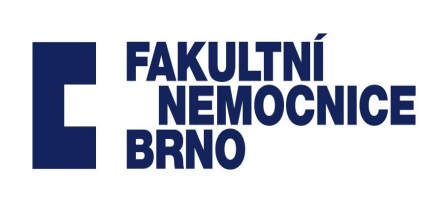 Pelvic infection and STDs
Questions
Symptoms of genital herpes are:
Tingling or burning in the genital area
Painful blisters in the genital area
Vaginal discharge
A and B
A,B and C

The cytomegalovirus (CMV) can‘t be spread by:
Kissing
Sharing an office with an infected person
Changing a child's wet diapers
Childbirth
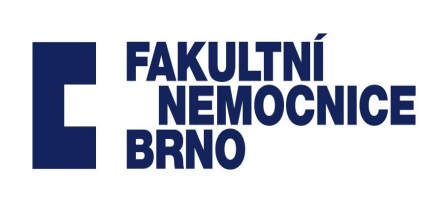 Pelvic infection and STDs
Questions
Symptoms of genital herpes are:
Tingling or burning in the genital area
Painful blisters in the genital area
Vaginal discharge
A and B
A,B and C

The cytomegalovirus (CMV) can‘t be spread by:
Kissing
Sharing an office with an infected person
Changing a child's wet diapers
Childbirth
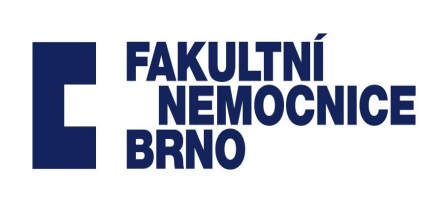 Pelvic infection and STDs
Questions
Which of these is a health problem that can be caused by STIs in women?
Pelvic inflammatory disease (PID) 
Ectopic pregnancy 
Higher risk for cervical cancer 
All of the above

What are symptoms of pelvic inflammatory disease?
Abdominal pain
Foul-smelling vaginal discharge
Painful sexual intercourse (dyspareunia)
Fever
All of the above
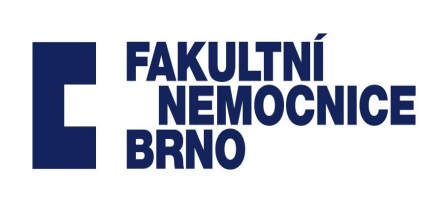 Pelvic infection and STDs
Questions
Which of these is a health problem that can be caused by STIs in women?
Pelvic inflammatory disease (PID) 
Ectopic pregnancy 
Higher risk for cervical cancer 
All of the above

What are symptoms of pelvic inflammatory disease?
Abdominal pain
Foul-smelling vaginal discharge
Painful sexual intercourse (dyspareunia)
Fever
All of the above
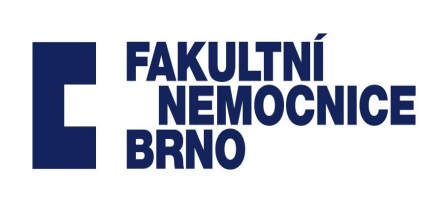 Pelvic infection and STDs
Questions
Which of these is a health problem that can be caused by STIs in women?
Pelvic inflammatory disease (PID) 
Ectopic pregnancy 
Higher risk for cervical cancer 
All of the above

What are symptoms of pelvic inflammatory disease?
Abdominal pain
Foul-smelling vaginal discharge
Painful sexual intercourse (dyspareunia)
Fever
All of the above
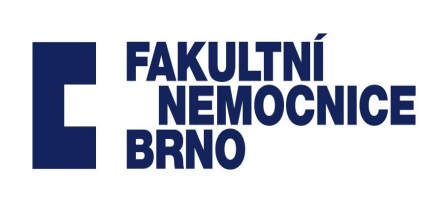 Pelvic infection and STDs
Questions
Which of the  following HPV subtypes are linked to cervical cancer?
6, 18
16, 11
6, 11
16, 18

What are complications of pelvic inflammatory disease?
Endometriosis
Uterine fibroids
Infertility 
Incontinence
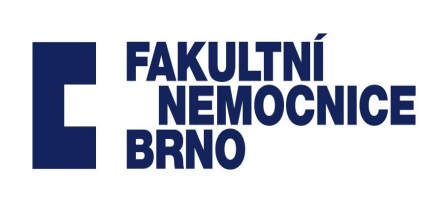 Pelvic infection and STDs
Questions
Which of the  following HPV subtypes are linked to cervical cancer?
6, 18
16, 11
6, 11
16, 18

What are complications of pelvic inflammatory disease?
Endometriosis
Uterine fibroids
Infertility 
Incontinence
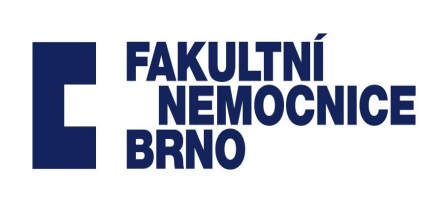 Pelvic infection and STDs
Questions
Which of the  following HPV subtypes are linked to cervical cancer?
6, 18
16, 11
6, 11
16, 18

What are complications of pelvic inflammatory disease?
Endometriosis
Uterine fibroids
Infertility 
Incontinence